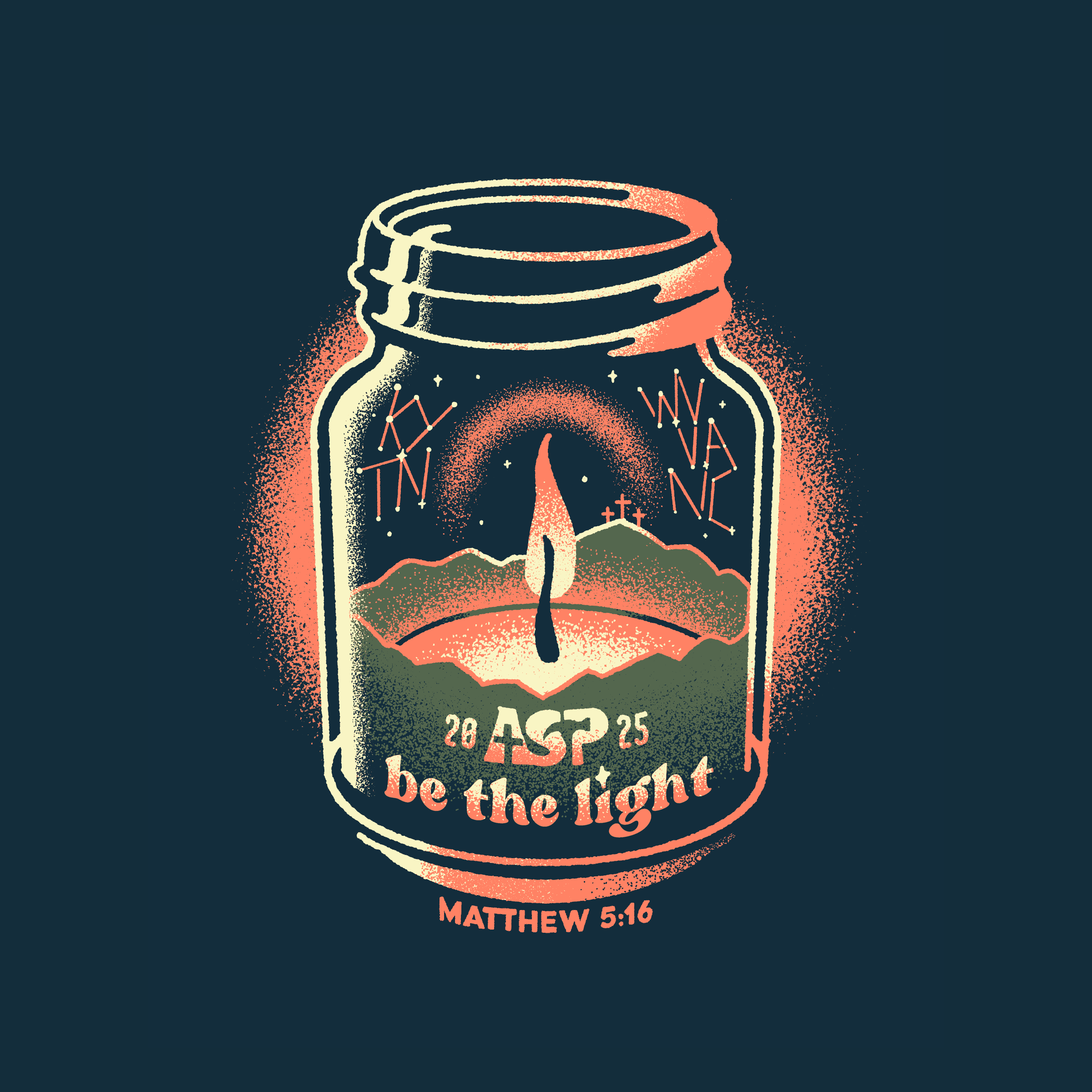 Prayer
God of gentleness, 
Guide and bless us with your care as we learn how to serve safely and attentively. 
Shine through us and use our desire to make homes warmer, safer and drier as a demonstration of your love. 
In Christ's name,
Amen.
Ice Breaker
Tool Time
This or That?
Safety Learning Exercise
ASP uses ladders in many of their projects. According to ASP safety standards, it is ok for a volunteer to stand or sit on the topmost part of the ladder as long as someone is standing at the bottom of the ladder to stabilize it.
False
True
ASP uses ladders in many of their projects. According to ASP safety standards, it is ok for a volunteer to stand or sit on the topmost part of the ladder as long as someone is standing on the bottom of the ladder to stabilize it.
False
Volunteers should never stand on the topmost part of the ladder for any reason.
True
When using a circular saw, along with ear plugs, what other piece of safety gear must always be worn?
Work gloves
Safety glasses
When using a circular saw, along with ear plugs, what other piece of safety gear must always be worn?
Work gloves
Safety glasses
Work gloves are important, but safety glasses are essential when using the saw.
All team members are required to wear steel toe work boots on their work sites for maximum protection.
False
True
All team members are required to wear steel toe work boots on their work sites for maximum protection.
False
Steel toe shoes are permitted but not required. Closed toed or sturdy shoes are what are required on work sites
True
Which of the following is the number one risk while working at ASP?
Becoming dehydrated
Falling off ladders
Which of the following is the number one risk while working at ASP?
Becoming dehydrated
Falling off ladders
There are several signs of dehydration, including extreme thirst, headaches, and which of the following?
Uncontrollable laughter
Increased heart rate
There are several signs of dehydration, including extreme thirst, headaches, and which of the following?
Uncontrollable laughter
Increased heart rate
Before petting a pet on your worksite, what should you do first?
Never touch pets at the worksite
Ask the owner if it's okay
Before petting a pet on your worksite, what should you do first?
Never touch pets at the worksite
Ask the owner if it's okay
Just be prepared to wash your hands afterwards.
If one member of your crew needs to leave the worksite for some reason, how many other crew members need to go with them?
Everyone
At least two adults
If one member of your crew needs to leave the worksite for some reason, how many other crew members need to go with them?
Everyone
All crew members must go if even just one person needs to leave
At least two adults
ASP abides be the Three "S's." They are Safety, Sensitivity, and...
Service
Sensitivity
ASP abides be the Three "S's." They are Safety, Sensitivity, and...
Service
Sensitivity
Groups need to be aware of their words and actions around homeowners and to reflect the love of Jesus at all times
If someone on your crew is feeling dehydrated, it is best practice to give them chips or crackers to restore salt that has been lost.
False
True
If someone on your crew is feeling dehydrated, it is best practice to give them chips or crackers to restore salt that has been lost.
False
Salt is a dehydrator. Fruit is a better alternative.
True
This year's theme is "Be the Light," and our verse is "In the same way, let your light shine before others, that they may see your good deeds and glorify your Father in heaven." Which book of the New Testament does this come from?
Matthew, during the Sermon on the Mount
John, just after Jesus is baptized
This year's theme is "Be the Light," and our verse is "In the same way, let your light shine before others, that they may see your good deeds and glorify your Father in heaven." Which book of the New Testament does this come from?
Matthew, during the Sermon on the Mount
Matthew 5:16 specifically!
John, just after Jesus is baptized
What should your group do if a thunderstorm is moving in while you're still on the worksite?
Drive back to the center and hope for a dry day tomorrow
Wait inside the home or your van
What should your group do if a thunderstorm is moving in while you're still on the worksite?
Drive back to the center and hope for a dry day tomorrow
Wait inside the home or your van until the storm passes
Eye protection must be worn when using a saw or drill, when removing a ceiling or prying up floorboards, or doing anything where particles could fly up and hit your eyes. Sunglasses and/or prescription eyeglasses can be used for eye protection if safety glasses are not available.
False
True
Eye protection must be worn when using a saw or drill, when removing a ceiling or prying up floorboards, or doing anything where particles could fly up and hit your eyes. Sunglasses and/or prescription eyeglasses can be used for eye protection if safety glasses are not available.
False
Only approved safety glasses are allowed, and goggles can be worn over prescription grade eyeglasses
True
ASP states that the following legwear are suitable while on the worksite: jeans and...
Overalls
Sweatpants
ASP states that the following legwear are suitable while on the worksite: jeans and...
Overalls
No sweatpants, leggings, scrubs, track pants, or shorts are allowed on the worksite.
Sweatpants
ASP strictly prohibits these five things during your trip: Fireworks, Pets, Alcohol, Weapons, and...
Pocket knives
Nail guns
ASP strictly prohibits these five following things during your trip: Fireworks, Pets, Alcohol, Weapons, and...
Pocket knives
Nail guns
Our theme verse mentions people seeing our good works that reflect the love of God. Which of the following does ASP prioritize as more of a good deed when working on a home?
Sitting and talking with the homeowner
Correcting the mistakes of previous groups and completing your work at the home for the week
Our theme verse mentions people seeing our good works that reflect the love of God. Which of the following does ASP prioritize as more of a good deed when working on a home?
Sitting and talking with the homeowner
ASP prides itself on the saying "We are a relationship ministry with some construction on the side."
Correcting the mistakes of previous groups and completing the work for the week
Light in Action
Putting It All Together
Be the Light
Things to Know!
Closing Blessing
May God bless you with discomfort at easy answers, half-truths, and superficial relationships so that you may live deep within your heart. 
May God bless you with anger at injustice, oppression, and exploitation of people, so that you may wish for justice, freedom and peace. 
May God bless you with enough foolishness to believe that you can make a difference in this world, so that you can do what others claim cannot be done. 
Amen.